Diagnosing Sea Ice in the Unified Forecast System (UFS)
Neil Barton1, Robert Grumbine1, Dmitry Dukhovskoy1, Philip Pegion2, Avichal Mehra1 

1NOAA/ NWS/ NCEP/ EMC, 2NOAA / OAR / PSL

2023 UIFCW, July 28th, 2023
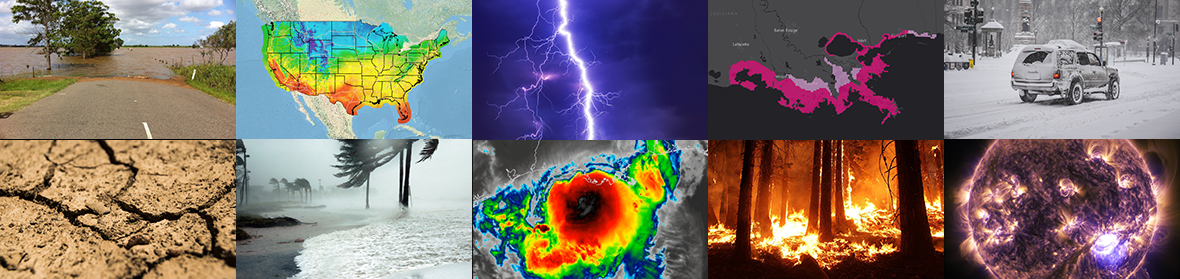 Acknowledgement to UFS Coupled Prototype Active Developers
Sea Ice Modeling in UFS
CICE6
Department of Energy Based Model
Los Alamos National Laboratory (LANL)
CICE consortium
DOE, NSF, US Naval Research Lab, NASA, NOAA, DMI, Environment Canada, iPAN 
¼ degree tripolar grid (same as ocean)
5 thickness categories
Mushy thermodynamics
B-grid
JEDI-SOCA (Sea-Ice Ocean and Coupled Analysis) for initialization (sea ice concentration, sea ice thickness, snow thickness)
UFS Driver
Ocean:
MOM6
Atmosphere:
UFS ATM
FV3 dycore
CCPP Physics
NOAH-MP
Aerosols:
GOCART
Mediator:
CMEPS
Waves:
WAVEWATCH III
Ice:
CICE6
CICE Coupling
UFS Driver
Atmosphere
Ocean
Sea Ice
Waves
Latent Heat, Sensible Heat, LW (net and down), SW (dir and diff) Rain Rate, Snow Rate, T, Q, U, V, P, Height
SSTs
SSTs, Slope, SSS, SSU, SSV, Freezing/Melting Potential
U 10m, V 10m
LW up, Tskin, Latent Heat, Sensible Heat, Momentum, Snow Volume, Ice Fraction, Ice Volume, Albedo
Ice Fraction
Basal heat flux, basal freshwater flux, basal salinity flux, basal stress, basal SW
Rain Rate, Snow Rate, T, Q, U, V, P, Height
SSU, SSV
Surface Roughness
Stokes Drift
Mediator
Sea Ice Results from Prototype 8
Forecast Setup: 
Every 1st and 15th day from April 2011 to March 2018
35 Day Forecasts
Prototype Testing Runs


Initial Conditions:
CICE:  CPC analysis (CSIS) (Liu et al. 2019)
MOM6: CPC 3DVAR
FV3: GEFS Reanalysis
Observations:
Sea Ice Concentrations/ Extent
NASA A-Team  Sea Ice Thickness
Northern Hemisphere Comparison
NH Sea Ice Extent
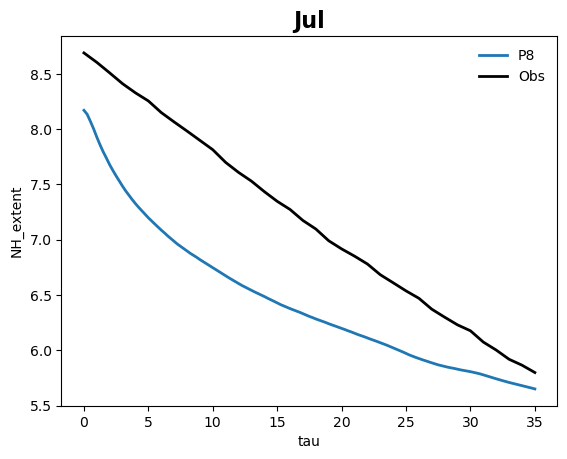 Sea Ice Extent
Area with > 15% sea ice
NH Sea Ice Extent
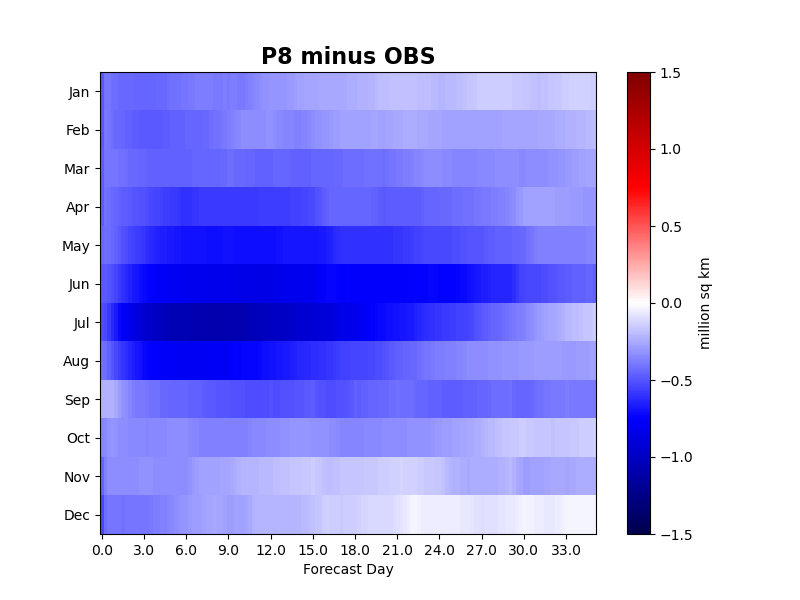 Negative bias in Sea Ice extent 

Negative bias in initial conditions

Greater negative biases during summer melt months
More rapid melt
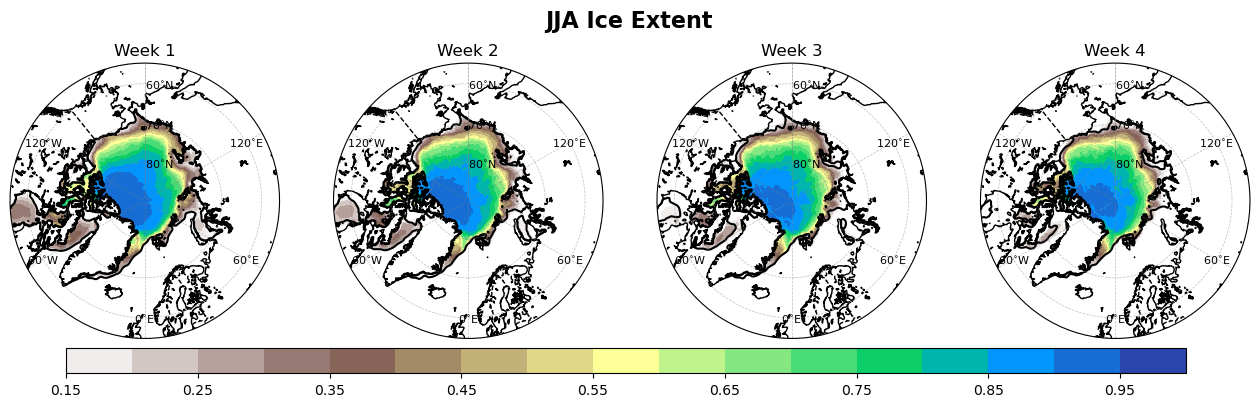 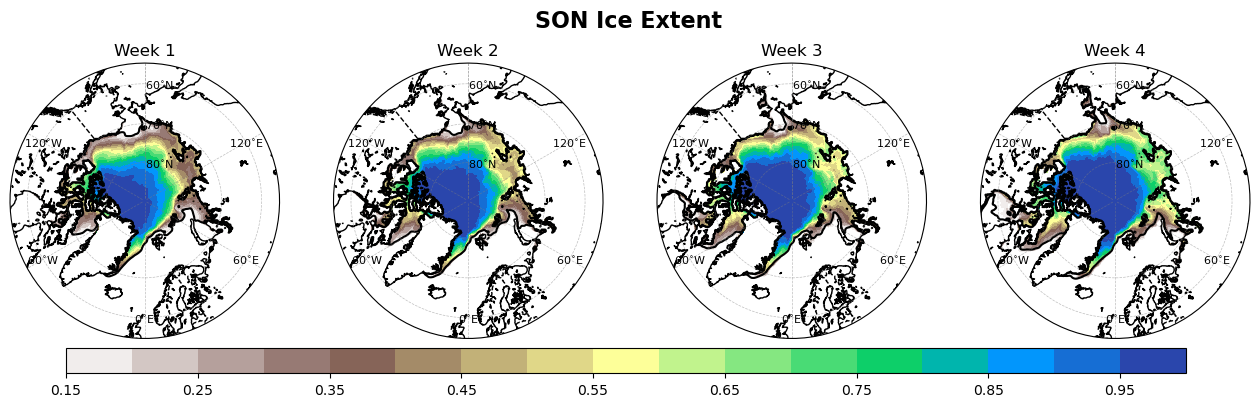 Southern Hemisphere Comparison
SH Sea Ice Extent
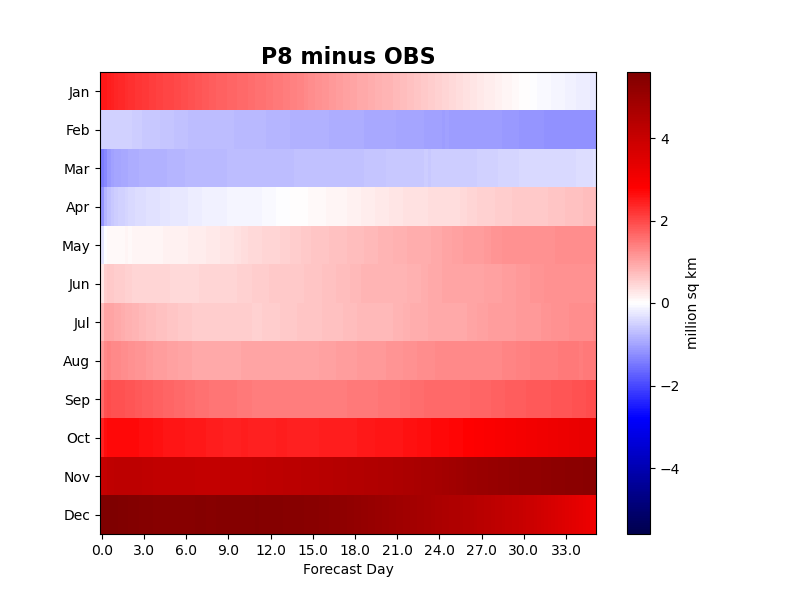 SH sea ice extent biases are larger than NH biases. 

P8 SH sea ice extent is mostly greater than observations except during seasons melt period.

Larger differences in initial sea ice compared to observations when comparing to NH
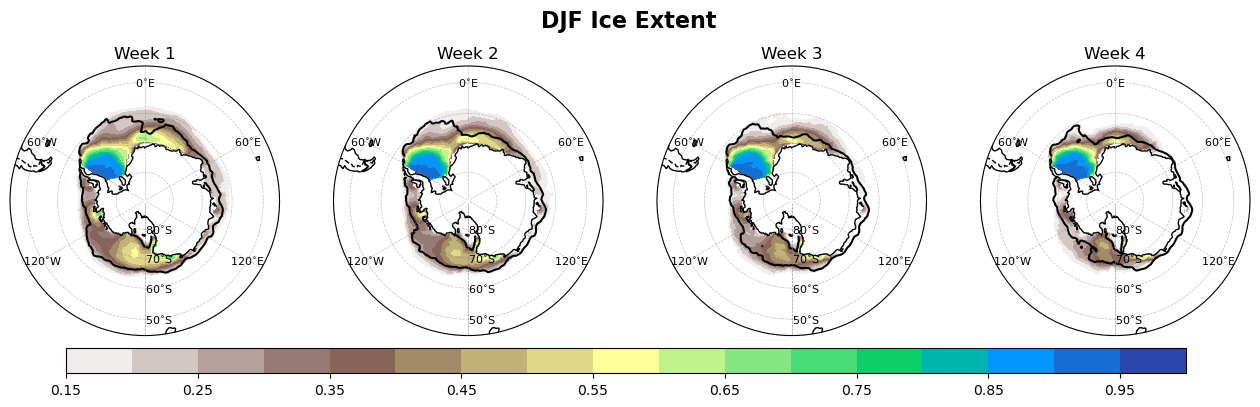 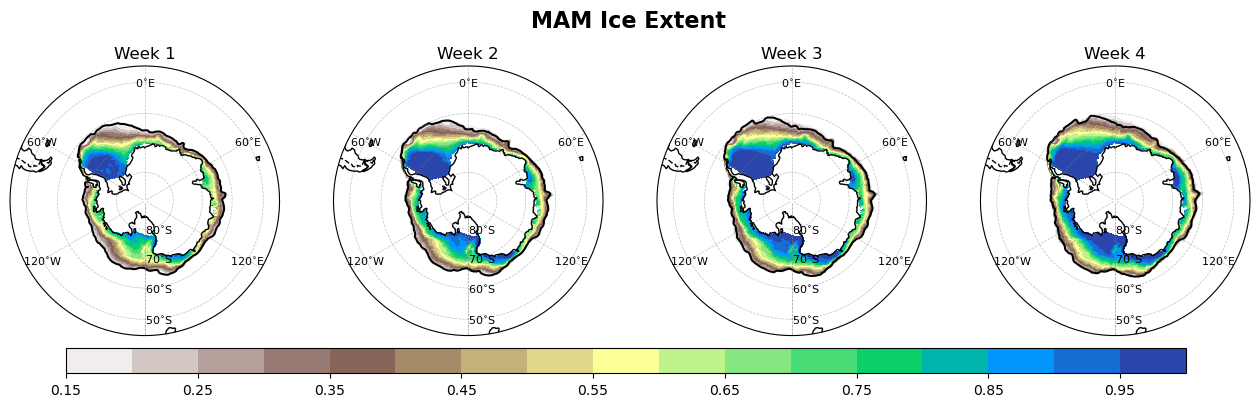 Sensitivity to Physics
P8 is result of constant development of the UFS 
Each prototype had multiple changes that results in difficulties when isolating the cause of change
Limited HPC resources to test individual changes
However, GSL re-ran P8 with the old GFDL physics for analysis 
Hypothesis: Thompson microphysics can represent the clouds in the Arctic more accurately, in particular with respect to low-level mixed-phases clouds, which leads to a better representation of surface radiation, and then sea ice.
*Runs completed by NOAA/ OAR/ GSL Ben Green and Shan Sun*
Sea Ice Extent: Sensitivity to Physics
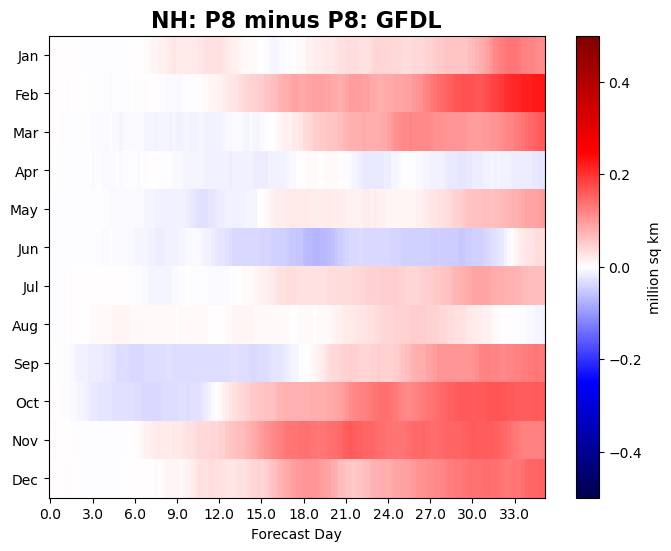 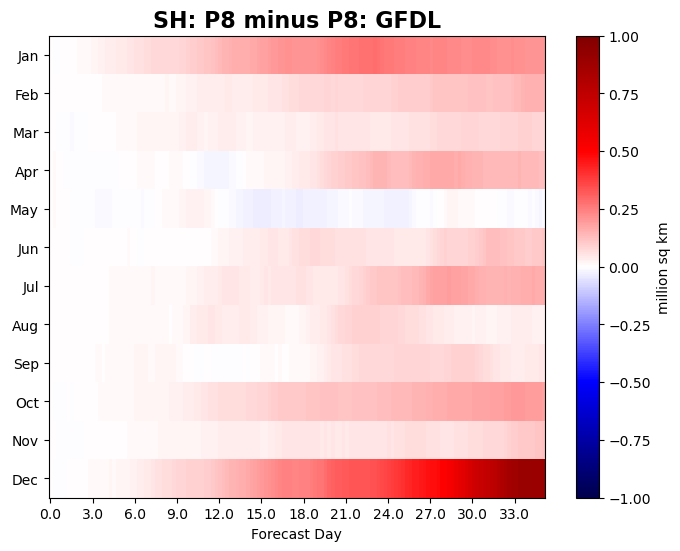 Overall, there are not large differences between NH sea extent with the changes in microphysics
However, Thompson microphysics systematically produces more sea ice in the NH winter months
NH Sea Ice Extent
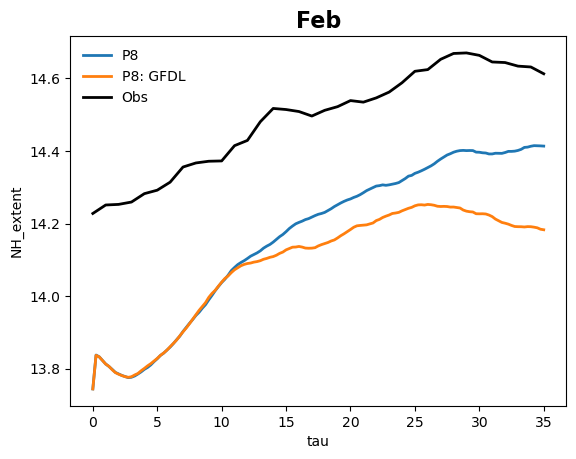 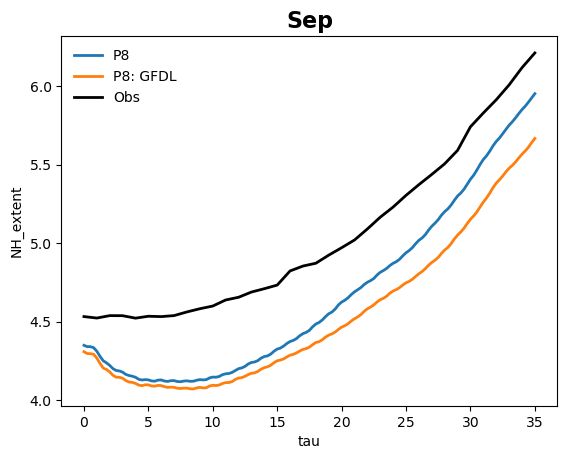 NH September: Sensitivity to Physics
Low Cloud
Thompson (P8) minus GFDL
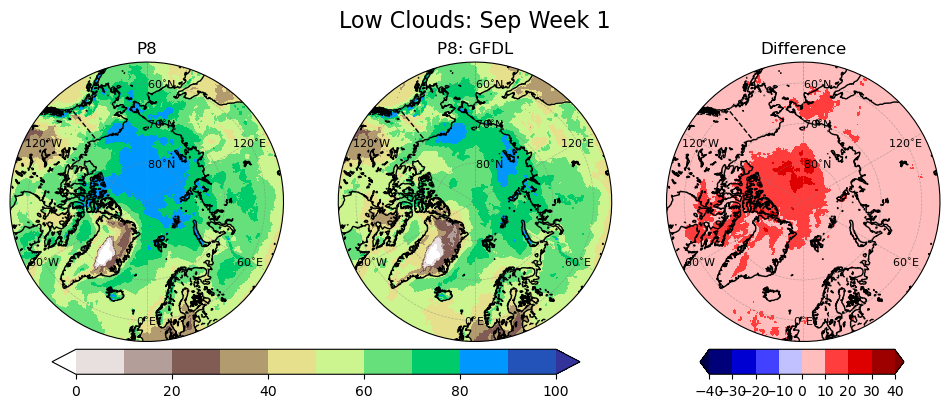 Higher low cloud cover cloud occurs in Thompson microphysics compared to the GFDL microphysics. 

Differences in clouds start early in the forecast
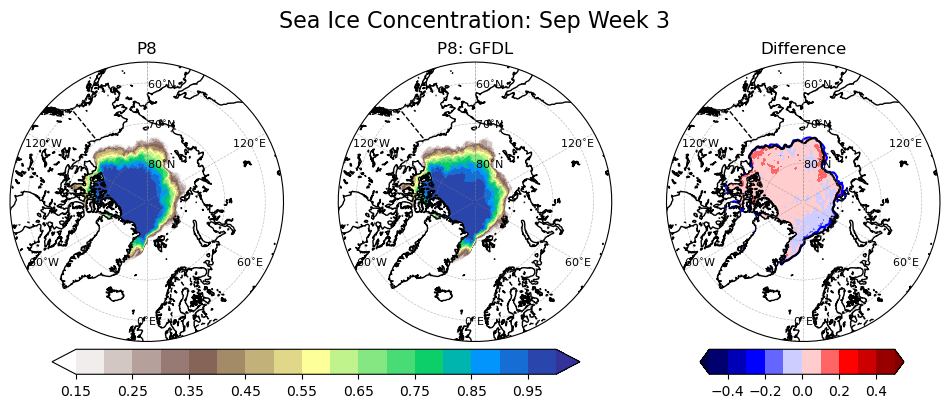 Week 1
Week 3
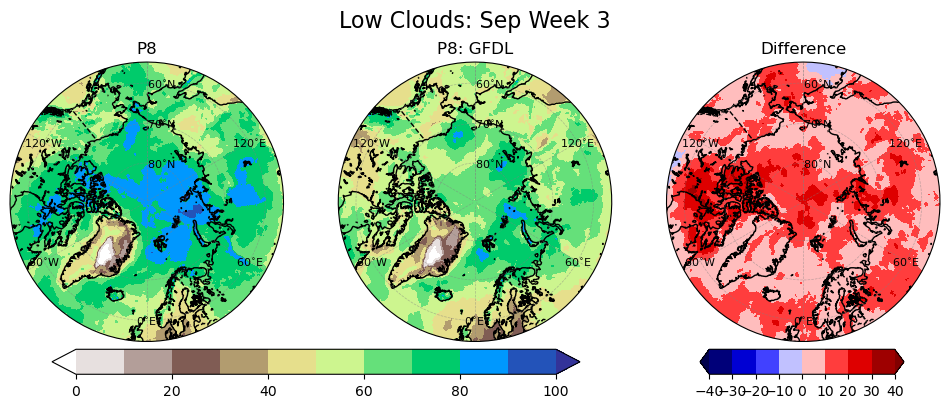 Week 3
NH February: Sensitivity to Physics
Low Cloud
Thompson (P8) minus GFDL
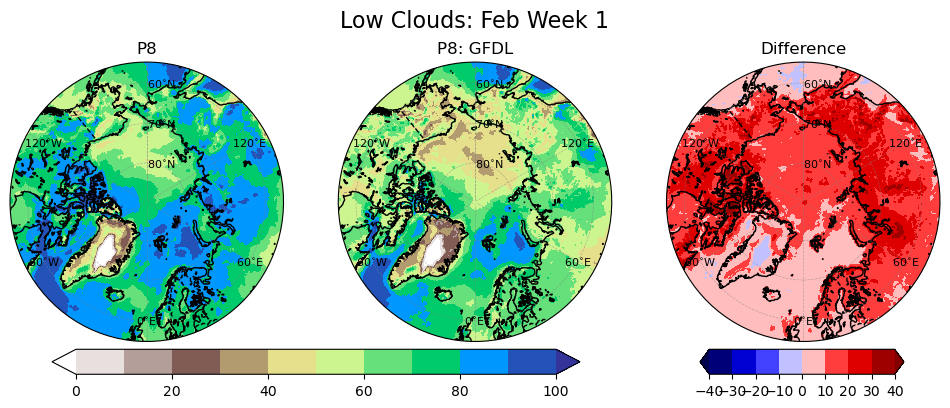 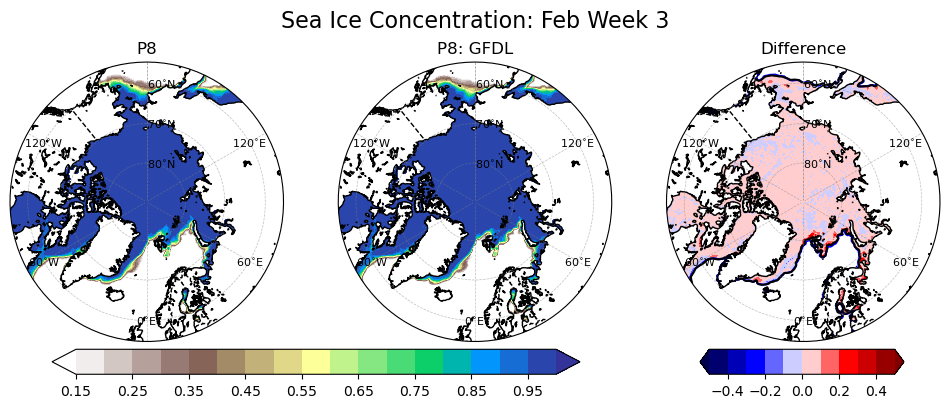 Week 1
Higher low cloud cover cloud occurs in Thompson microphysics compared to the GFDL microphysics.
Week 3
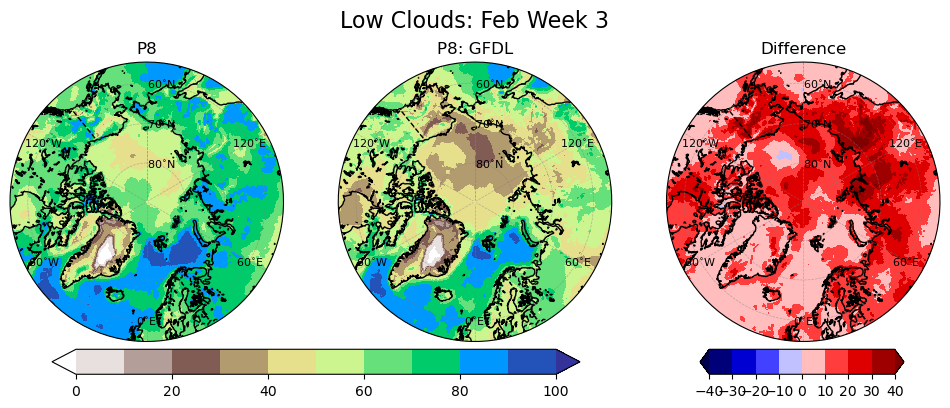 Week 3
Comparison to CFSv2
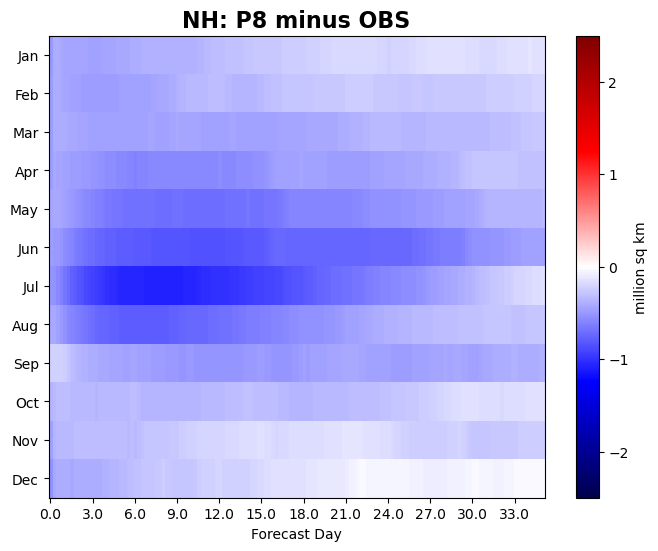 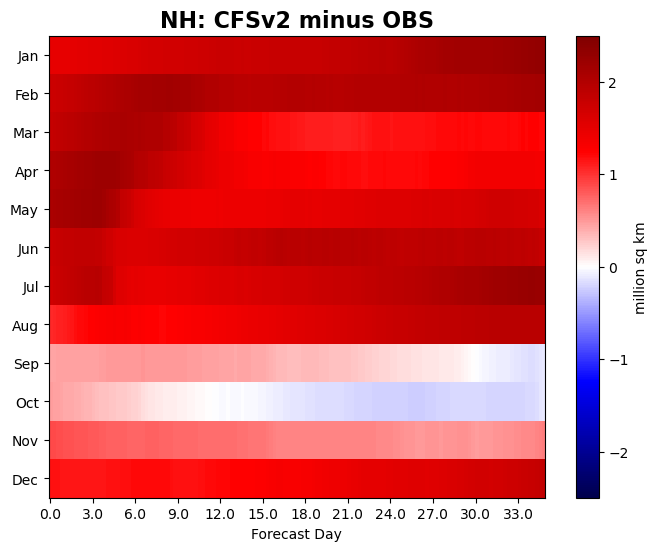 Raw, uncorrected model results

P8 sea ice extent biases are much smaller than CFSv2 biases in Northern and Southern Hemisphere

Recalibration needed for biases corrections for S2S UFS runs
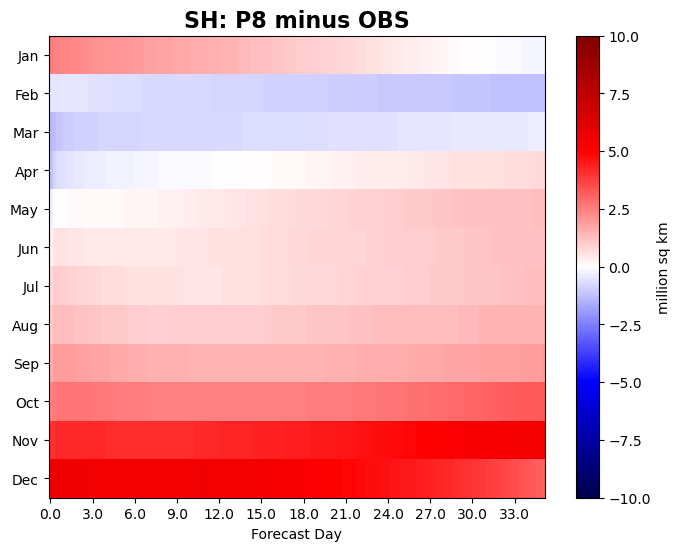 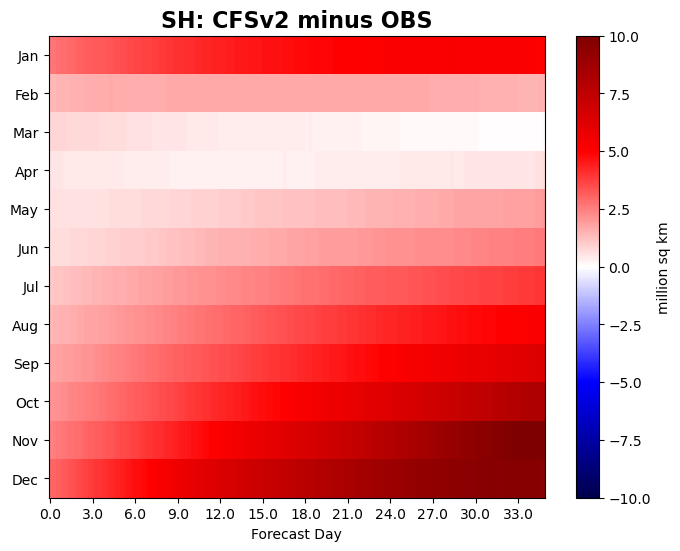 Conclusions
Initial look at large scale sea ice in the global UFS runs 
Sea ice extent in NH is reasonable 
Larger biases occur in the SH compared to the NH.
The initial sea ice in SH summer season should be examined is greater detail  
The switch to Thompson microphysics slightly alters the sea ice extent predictions
In particular, NH winter sea ice is greater with Thompson microphysics and results in closer agreement to observations
Corresponding with higher low-cloud fractions. However, more analysis of cloud properties is needed
Shorter Term Updates:
Ensembles
Initialization in weakly coupled DA system 
Longer Term Updates/testing:
C-Grid
Meltponds, aerosols
Thank You!
neil.barton@noaa.gov
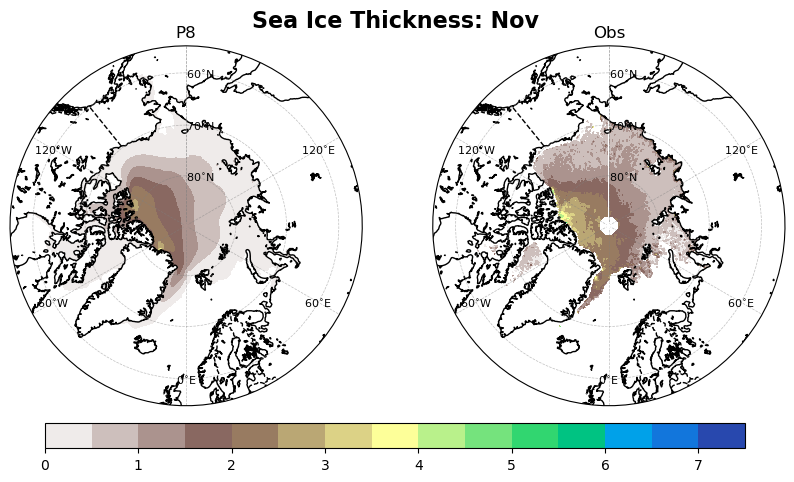 Sea Ice Thickness Comparison
Week 1 average of Sea ice thickness

Initialized from CPC analysis
Biases similar to initialization Collow et al. (2019) 

Overall decent agreement for no assimilation of thickness

Higher sea ice thickness values north of Canada in the model compared to observations
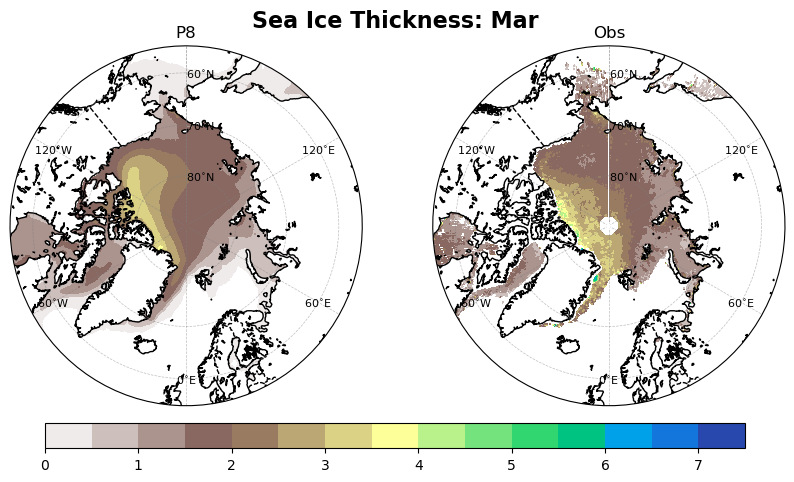